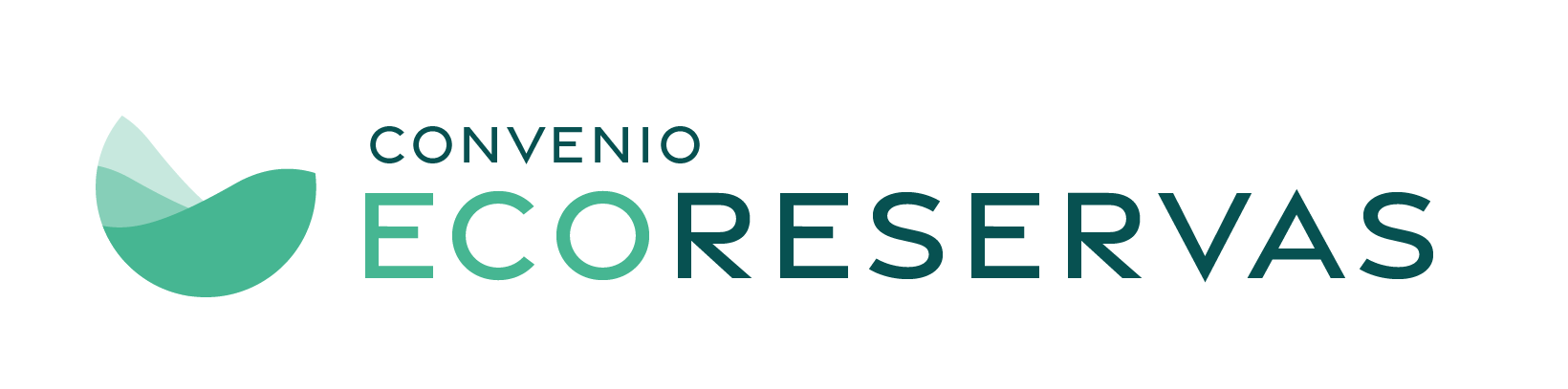 17
EL CHIRCAL
UBICACIÓN
EXTENSIÓN
INFORMACIÓN BÁSICA
i
29,6
ÁREA DE NEGOCIO/ EMPRESA / FILIAL
ICP-Ecopetrol
ÁREA OPERATIVA/ INSTALACIÓN
Centro de Innovación y Tecnología, Instituto Colombiano del Petróleo
SISTEMA/ TRONCAL
Centro de Innovación y Tecnología, Instituto Colombiano del Petróleo
TIPO
ínfraestructura administrativa, plantas piloto y laboratorios; con amplias zonas verdes y un área forestal intervenida
PROYECTO
5 lotes pertenecientes al predio del ICP en la vereda Granadillo, municipio de Piedecuesta, Santander
EXPEDIENTE
N/A
LISTA ROJA DE ECOSISTEMAS TERRESTRES CONTINENTALES
(Etter et al., 2020).
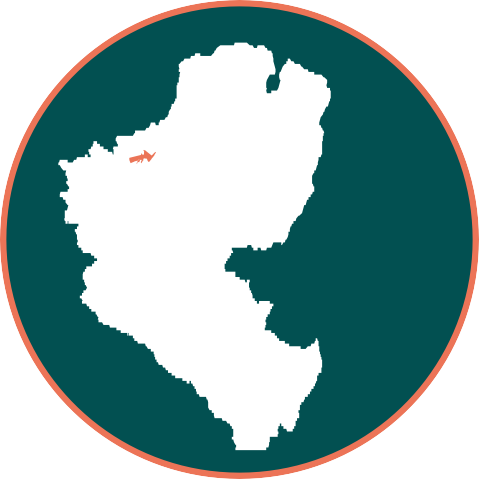 PIEDECUESTA
VEREDAS:
Granadillo
(DANE, 2020).
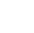 SUBZONA
HIDROGRÁFICA
Río Lebrija y otros directos al Magdalena
(IDEAM, 2013).
HECTÁREAS 
Extensión preliminar o inicial o antes de la planificación y delimitación de la Ecoreserva.
La verificación se realizó con la proyección de coordenadas "Origen Único Nacional CTM12”
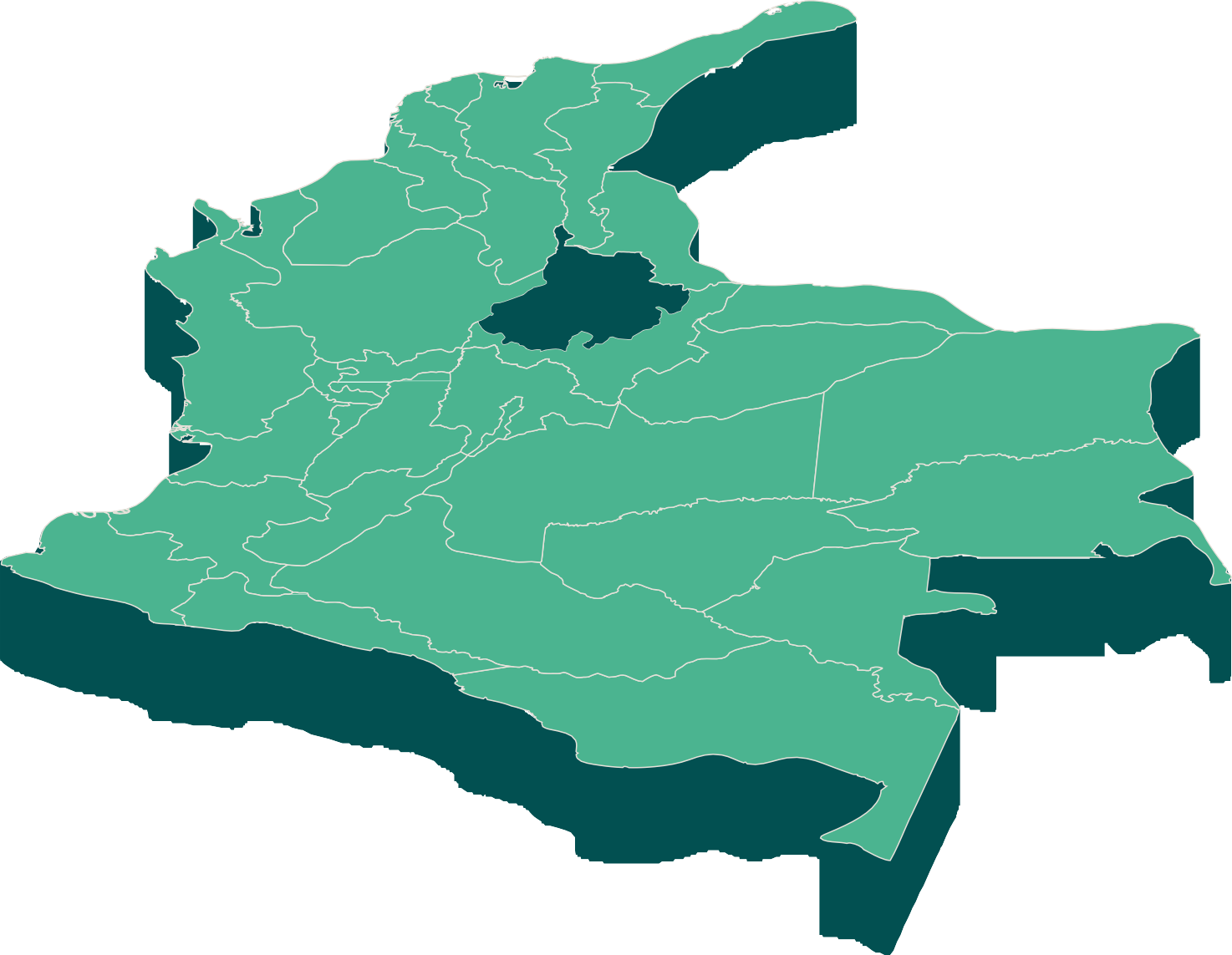 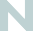 5 PREDIOS
NOMBRE DE LOS PREDIOS:
EL LIMONAL 1 Y 2, GRAN LOTE, LOTE SALDO VIVERO Y LOTE DOS
Ecoreserva en áreas no operativas
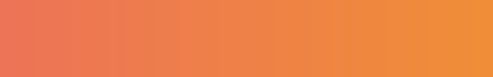 SANT ANDER
VENEZUELA
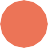 MANEJO Y GESTIÓN
TIPO DE PREDIO
Terreno ondulado con presencia de alta pendiente en la parte alta, con oportunidades de gestión de la biodiversidad y restauración.
ÁREAS PROTEGIDAS
No hay dentro de la Ecoreserva
PLAN DE MANEJO Y ORDENAMIENTO DE
UNA CUENCA (POMCA)
Río Alto Lebrija - NSS
CORPORACIÓN
AUTÓNOMA REGIONAL
Corporación Autónoma Regional para la Defensa de la Meseta de Bucaramanga
En Peligro Crítico
En Peligro
VU	Vulnerable
Preocupación Menor
Ecosistemas Transformados
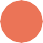 CR
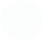 EN
BRASIL
ECUADOR
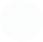 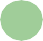 LC
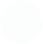 PERÚ
SUSTRATO
Lomerío, montaña, Rocas sedimentarias mixtas (areniscas, lutitas y calizas) y depósitos coluvio aluviales gruesos, Régimen ústico y Condiciones oxidantes en sedimentos jóvenes, Poca profundidad efectiva de los suelos.
(IGAC, 2014).
TEMPERATURA MEDIA
22	24 ºC
(DANE, 2015A).
ALTITUD PROMEDIO
1046	1287 m
(ALOS PALSAR, 2014).
PRECIPITACIÓN MEDIA ANUAL
1000	1500 mm
(DANE, 2015B).
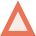 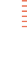 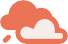 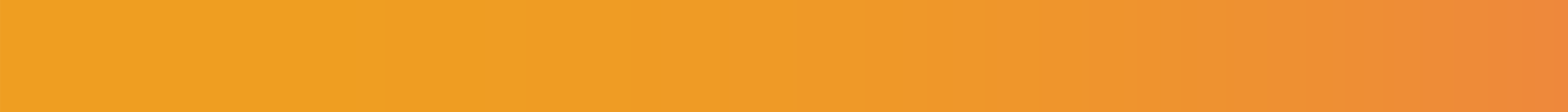 BIOMAS
AMENAZAS
GESTIÓN INTEGRAL
DE LA BIODIVERSIDAD
(IAvH, 2014)
PRINCIPALES
AMENAZAS PARA LOS ECOSISTEMAS:
AMENAZA
DE REMOCIÓN
(IDEAM, 2010).
ÍNDICE DE HUELLA
HUMANA
(IAvH 2016)
BIOMAS ORIGINALES EN LA ECORESERVA
(IDEAM, 2017).
El total del área ocupada por los predios de la Ecoreserva corresponde con territorios transformados.
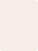 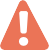 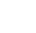 De acuerdo con las estrategías para la gestión integral de la biodiversidad los lineamientos son:
La amenaza de remoción en masa llega hasta:
Agrícola
Alta
Forestal
Alta
Media
Natural Bajo Medio Alto
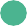 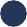 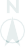 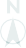 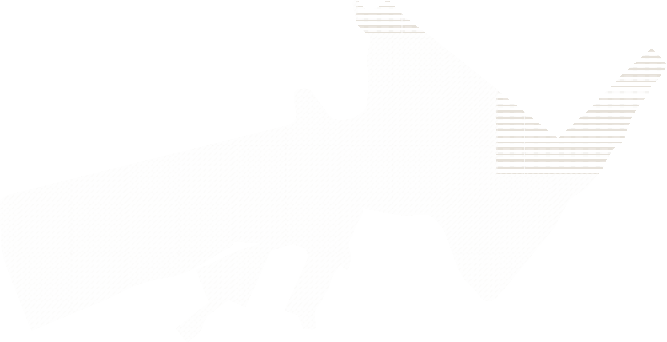 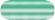 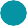 11,195%
Alta
88,805%
Media
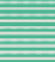 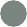 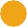 41,617%
RESTAURACIÓN
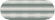 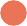 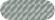 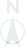 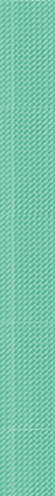 100%
Orobioma del Zonobioma del Bosque Húmedo Tropical
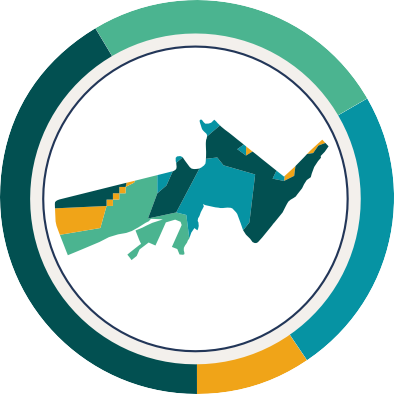 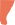 25,099%
INFRAESTRUCTURA
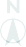 CAMBIO
CLIMÁTICO
Entre 2011 a 2040
(IDEAM et al., 2015)
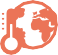 Frontera agrícola estable pero con pastos introducidos como el Kikuyo (Pennisetum clandestinum). Alta frecuencia de incendios forestales. Minería de carbón. (Etter et al., 2020)
La principal vocación de uso de la ecoreserva son cultivos transitorios intensivos de clima cálido (44,596%) y forestal de protección (55,404%).
23,973%
ÁREAS PRODUCTIVAS SOSTENIBLE
FISIONOMÍA
Ecosistemas	Arbustal subandino húmedo,
Subxerofitia subandiana, Agroecosistema de mosaico de cultivos y pastos, Territorio artificializado
Paisaje	Colinas y montañas
alto-andinas sub-húmedas
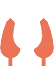 Temperatura media
+ 0,81	1,0 ºC
9,311%
COMPLEMENTARIAS
Precipitación
- 9 %	10 %
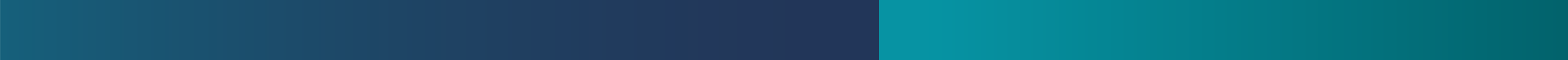 C OBER T URAS	Y	Z ONIFIC A CIÓN
C ONTE X T O	SOCIOEC OL ÓGIC O
53,315%
Vegetación secundaria baja
(A NIVEL MUNICIPAL)
POBLACIÓN TOTAL
(DNP, 2021)
PRINCIPALES COBERTURAS
ZONIFICACIÓN DEL POMCA DEL RÍO
ALTO LEBRIJA
(Corponor, 2020 )
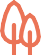 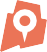 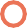 38,398%
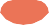 Importancia Ambiental
17%
Rural
48,6%
Hombres
187 763
390,36
hab/km2
24,543%
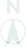 habitantes
30,404%
Tejido urbano continuo
51,4%
Mujeres
83%
Urbana
complementarias para la conservación
12.628%
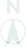 Mosaico de
cultivos, pastos y
+ Industria: Cigarrillos, Panela, Fique, Alfareria, Alimenticia
588
Personas pertenecientes a etnias
pero no hay territorios étnicos titulados o resguardados.
+ Agricultura: Caña de Azucar y Tabaco
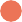 0,05%
espacios naturales
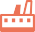 28,387%
5,286%
Tejido urbano
discontinuo
4,227%
Mosaico de pastos
con espacios naturales
Indigena
Agrosilvopastoriles
0,29%
+ Turismo Religioso
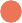 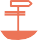 Afrocolombiana
+ Servicios
0,01%
2,810%
+ Minería
Raizal
Urbanas